Epidemiology of Diabetes
Global Prevalence of Diabetes Estimates for the Year 2000 and Projections for 2030
Estimated cases of diabetes (in millions)
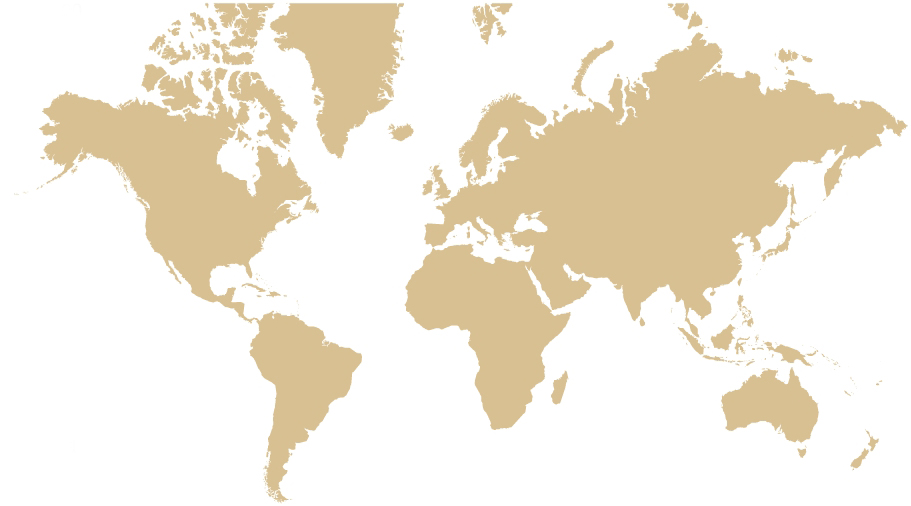 42.3
79.4
2000
2030
33.9
20.8
19.7
31.7
China1
8.9
6.8
USA and Canada2
Japan1
21.3
The total number of people with diabetes worldwide is projected to rise1
11.3
4.6
India1
366 million
8.4
Brazil1
Indonesia1
171 million
1. Wild et al. Diabetes Care 2004;27(5):1047-1053. 
2. Hossain et al. N Engl J Med 2007;356(3):213-215.
[Speaker Notes: KEY POINT
In the left lower corner of the slide, we see the projected number of patients with diabetes in 2030 is 366 million compared to 171 million in 2000.1 The slide shows 6 regional representatives (US and Canada are combined as one)2 with the projected highest prevalence of diabetes in 2030 (red) compared to 2000 (blue). Please note that India and China (upper right corner) together are expected to contribute about 1/3 of the diabetes burden in 2030.
BACKGROUND
The goal of this study was to estimate the prevalence of diabetes and the number of people of all ages with diabetes for the years 2000 and 2030. Data on diabetes prevalence by age and sex from a limited number of countries were extrapolated to all 191 World Health Organization member states and applied to United Nations’ population estimates for 2000 and 2030. Urban and rural populations were considered separately for developing countries.1
REFERENCES
Wild S, Roglic G, Green A, et al. Global prevalence of diabetes: estimates for the year 2000 and projections for 2030. Diabetes Care. 2004;27(5):1047-1053.
Hossain P, Kawar B, El Nahas M. Obesity and diabetes in the developing world--a growing challenge. N Engl J Med. 2007;356(3):213-215.]
Types of Diabetes
The Major Types of Diabetes
Type 1
5-10%
Type 2
90-95%
Other Types
Gestational Diabetes Mellitus (GDM)
ADA. Diabetes Care  2005;28(suppl 1):S37-S42.
.
[Speaker Notes: REF: ADA. Diabetes Care  2005;28(suppl 1):S37-S42]
Type 1 Diabetes Mellitus
-cell destruction, usually leading to absolute insulin deficiency
Type 1
Type 2
Other Types
Gestational Diabetes Mellitus (GDM)
Immune Mediated
Idiopathic
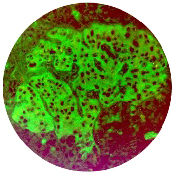 ?
ADA. Diabetes Care 2005;28(suppl 1):S37-S42. Reprinted with permission from the American Diabetes Association.
[Speaker Notes: REF:ADA. Diabetes Care 2005;28(suppl 1):S37-S42]
Type 2 Diabetes Mellitus
Insulin resistance or β-cell defect may predominate in individual patients, but both abnormalities coexist in the majority of them
Type 1
Type 2
Gestational Diabetes Mellitus (GDM)
Other Types
Insulin Resistance
β-cell defect
Glucose tolerance
High secretion
Normal
Impaired
Diabetic
Low secretion
Low sensitivity
High sensitivity
Kahn et al. Diabetes 1993;42(11):1663-1672. Reprinted  with permission from the American Diabetes Association.
[Speaker Notes: KEY POINTS
Type 2 diabetes frequently goes undiagnosed for many years because the hyperglycaemia develops gradually, and at earlier stages it is often not severe enough for the patient to notice any of the classic symptoms of diabetes.
Type 2 diabetes is caused by two metabolic abnormalities: insulin resistance and relative insulin deficiency resulting from a defect in -cell function.1
In overt type 2 diabetes, both abnormalities are present, but their contribution to the development of hyperglycaemia may vary. Some patients have more profound insulin resistance (x-axis), where others may have very severe insulin deficiency (y-axis).2 
On the two ends of the spectrum are patients with isolated severe insulin deficit and minimal insulin resistance and patients with severe insulin resistance and minimal insulin secretion deficit. The various possibilities are shown in the hyperbolic curve in the graph.
BACKGROUND
Type 2 diabetes accounts for 90-95% of those with diabetes. At least initially and often throughout their lifetime, these people do not require insulin therapy. 
Most patients with this form of diabetes are obese; patients who are not obese by traditional weight criteria may have an increased percentage of body fat distributed predominantly in the abdominal region. Ketoacidosis seldom occurs spontaneously in this type of diabetes.
REFERENCES
American Diabetes Association. Diagnosis and classification of diabetes mellitus. Diabetes Care. 2005;28(suppl 1):S37-S42.
Kahn SE, Prigeon RL, McCulloch DK, et al. Quantification of the relationship between insulin sensitivity and beta-cell function in human subjects. Evidence for a hyperbolic function. Diabetes. 1993;42(11):1663-1672.]
Other Types of Diabetes Mellitus
Type 1
Type 2
Other Types
Gestational Diabetes Mellitus (GDM)
Genetic defect of β-cell function
Drug or chemical induced
Genetic defects in insulin action
Infections
Diseases of the exocrine pancreas
Endocrinopathies
Other genetic syndromes sometimes associated with diabetes
Uncommon forms of immune-mediated diabetes
ADA. Diabetes Care 2005;28(suppl 1):S37-S42.
[Speaker Notes: REF: ADA. Diabetes Care 2005;28(suppl 1):S37-S42]
Gestational Diabetes Mellitus
Type 1
Type 2
Other Types
Gestational Diabetes Mellitus (GDM)
GDM is defined as any degree of glucose intolerance with onset of first recognition during pregnancy1
GDM affects approximately 4% of all pregnant women in the US, and the incidence is increasing, putting more women at risk for type 2 diabetes1
Women who have had gestational diabetes have a 20-50% chance of developing diabetes in the next 5-10 years2
Bentley-Lewis et al. Nat Clin Pract Endocrinol Metab 2008;4(10):552-558.
CDC. Available at: http://www.cdc.gov/diabetes/pubs/pdf/ndfs_2005.pdf. Accessed Jan 14, 2009.
[Speaker Notes: KEY POINTS
Gestational diabetes is defined as any degree of glucose intolerance with onset or first recognition during pregnancy. The definition applies regardless of whether insulin or only diet modification is used for treatment or whether the condition persists after pregnancy. Gestational diabetes complicates approximately 4% of all pregnancies in the US, resulting in approximately 135,000 cases annually. 
Risk assessment for gestational diabetes should be taken at the first prenatal visit. Women with clinical characteristics consistent with high risk of gestational diabetes (marked obesity, personal history of gestational diabetes, glycosuria) or a strong family history of diabetes should undergo glucose testing as soon as feasible.2 Women who have had gestational diabetes have a 20-50% chance of developing diabetes in the next 5-10 years.3

BACKGROUND
Diabetes is a group of metabolic diseases characterised by hyperglycaemia resulting from defects in insulin secretion, insulin action, or both. The chronic hyperglycaemia of diabetes is associated with long-term damage, dysfunction, and failure of various organs, especially the eyes, kidneys, nerves, heart, and blood vessels.1

REFERENCES
American Diabetes Association. Diagnosis and classification of diabetes mellitus. Diabetes Care. 2005;28(suppl 1):S37-S42.
Bentley-Lewis R, Levkoff S, Stuebe A, et al. Gestational diabetes mellitus: postpartum opportunities for the diagnosis and prevention of type 2 diabetes mellitus. Nat Clin Pract Endocrinol Metab. 2008;4(10):552-558.]
Type 1 and Type 2 Diabetes: Prevalence
90-95% of all patients with diabetes have type 2 diabetes; 5-10% have type 1 diabetes
Prediabetes:54 million
Type 1 Diabetes: 5% to 10%
Diagnosed:14.6 million
Type 2 Diabetes:90% to 95%
Undiagnosed:6.2 million
CDC. Available at: http://www.cdc.gov/diabetes/pubs/pdf/ndfs_2005.pdf. Accessed Jan 14, 2009.
[Speaker Notes: KEY POINTS
21 million people in the United States have diagnosed and undiagnosed diabetes and that number is projected to reach 39 million by the year 2050.
If the current trends continue, 1 in 3 Americans will develop diabetes sometime in his or her lifetime.2 54 million people in the United States have prediabetes, which can develop into diabetes in the future.3
Preventing diabetes in these people is very important to reducing the pain and suffering from its devastating complications.

BACKGROUND
Diabetes is a group of metabolic diseases characterised by hyperglycaemia resulting from defects in insulin secretion, insulin action, or both. The chronic hyperglycaemia of diabetes is associated with long-term damage, dysfunction, and failure of various organs, especially the eyes, kidneys, nerves, heart, and blood vessels.
Type 1 diabetes is caused by -cell destruction, usually leading to absolute insulin deficiency and is characterised by a more severe insulin deficiency. It accounts for 5-10% of those with diabetes.
Type 2 diabetes is the most prevalent form of diabetes and accounts for more than 90% of cases. It is characterised by defects in glucose metabolism ranging from predominantly insulin resistance with relative insulin deficiency to predominantly an insulin secretory defect with insulin resistance.
Prediabetes is a condition that raises the risk of developing type 2 diabetes, heart disease, and stroke. People with prediabetes have impaired fasting glucose (IFG), impaired glucose tolerance (IGT), or both IFG and IGT.1

REFERENCES
American Diabetes Association. Diagnosis and classification of diabetes mellitus. Diabetes Care. 2005;28(suppl 1):S37-S42.
Saaddine JB, Cadwell BB, Gregg EW, et al. Improvements in diabetes processes of care and intermediate outcomes: United States, 1988-2002. Ann Intern Med. 2006;144(7):465-474.
Centers for Disease Control and Prevention. National diabetes fact sheet: general information. Available at: http://www.cdc.gov/diabetes/pubs/pdf/ndfs_2005.pdf. Accessed Jan 14, 2009.]
Prediabetes: Impaired Fasting Glucose (IFG) and/or Impaired Glucose Tolerance (IGT)
Diabetes mellitus


IGT


Normal
Diabetes mellitus
11.1 mM/L
Diabetes mellitus
IGT
7.8 mM/L
IFG
Normal
Normal
Fasting3
2-Hour Postchallenge (OGTT)3
Prevalence—Impaired Glucose Tolerance (IGT) and Impaired Fasting Glucose (IFG)
Global: IGT
314 mil.2
US:
IFG/IGT
3.0 mil.1
US: IFG
5.8 mil.1
US: IGT
9.1 mil.1
240
220
200
180
160
Plasma Glucose (mg/dL)
140
7.0 mM/L
126
5.6 mM/L
100
80
60
OGTT=oral glucose tolerance test
1. Benjamin et al. Diabetes Care 2003;26(3):645-649. Reprinted with permission from the American Diabetes Association. 
2. International Diabetes Federation. Available at: http://www.eatlas.idf.org/Prevalence/. Accessed March 3, 2009.
3. ADA. Diabetes Care. 2005;28(suppl 1):S37-S42.
Relationship of Obesity to Type 2 Diabetes
Projected Prevalence of Obesity in Various Countries in 2025
USA
Australia
Population Percentage
With BMI 30 kg/m2
England
Mauritius
50
40
30
Brazil
20
10
2030
2020
0
2010
2000
1990
Year
1980
1970
1960
BMI=body mass index
International Union of Nutritional Sciences. Available at: http://www.iuns.org/features/obesity/tabfig.htm. Accessed March 6, 2009.
[Speaker Notes: KEY POINT
Globally, there are more than 1 billion overweight adults and at least 300 million of them are obese. The key causes are increased consumption of energy-dense foods high in saturated fats and sugars and reduced physical activity.

BACKGROUND
Overweight and obesity are defined as abnormal or excessive fat accumulation that presents a risk to health. Overweight and obesity are major risk factors for a number of chronic diseases, including diabetes, cardiovascular diseases, and cancer. Once considered a problem only in high-income countries, overweight and obesity are now dramatically on the rise in low- and middle-income countries, particularly in urban settings. An estimated 300 million people around the world are obese (body mass index ≥30).
REFERENCE
International Union of Nutritional Sciences. The global challenge of obesity and the International obesityTask Force. Available at: http://www.iuns.org/features/obesity/tabfig.htm. Accessed March 6, 2009.]
Prevalence of Overweight and Obesity in China in 2002
Prevalence (%)*
*Standardised by age and socioeconomic status according to the 2000 national census.
**Age 0-6, as World Health Organization (WHO) criteria; age 7-17: overweight=body mass index (BMI) ≥85th percentile, Working Group on Obesity in China, obesity=BMI ≥95th percentile; age 18 and over: overweight=BMI 24 to 28, obesity=BMI ≥28.
†Age <7 years: overweight=WHO Z score ≤3 and >2, obesity=WHO Z score >3; age 7-17: overweight=BMI ≥85th WHO percentile, obesity=BMI ≥95th WHO percentile; age 18 and over: overweight=BMI 25 to <30, obesity=BMI ≥30.
Wu et al. BMJ 2006;333(7564):362-363.
[Speaker Notes: KEY POINT
Data from the 2002 national nutrition and health survey reported that 14.7% of Chinese people were overweight (body mass index [BMI] 25) and another 2.6% were obese (BMI 30), such that there was, as of 2002, 184 million overweight people, and 31 million obese people in China, out of a total population of 1.3 billion. Although the prevalence of obesity in China is relatively low compared with Western countries, such as the United States, there is an increasing trend in the prevalence of overweight and obesity in China.

BACKGROUND
This table depicts the prevalence of overweight and obesity reported in the Chinese national nutrition health survey in 2002 and the estimated number of overweight and obese people in China.

REFERENCE
Wu Y. Overweight and obesity in China. BMJ. 2006;333(7564):362-363.]
Lifestyle Changes: Food Consumption Increases Worldwide
Industrialised countries
World
Developing countries
4000
3500
Kcal/Capita/Day
3000
2500
2000
1500
1965
1975
1985
1995
2005
2015
2025
Year
WHO. Available at: http://www.fao.org/docrep/005/AC911E/AC911E00.HTM. Accessed March 3, 2009.
[Speaker Notes: REF: WHO. Available at: http://www.fao.org/docrep/005/AC911E/AC911E00.HTM. Accessed March 3, 2009]
No significantly increased risk
Significantly increased risk
38.8
1.0
30
1.0
0.89
0.87
0.83
20
0.8
20.1
Relative Risk
Relative Risk
0.71
10
0.6
7.6
2.7
1.0
0
0.4
0.5
23
23.0-
24.9
25.0-
29.9
30.0-
34.9
0.5-
1.9
2.0-
3.9
4.0-
6.9
35.0
7.0
Weekly Exercise (Hours)
BMI (kg/m2)
An Increase in BMI and Decrease in Physical Activity Increases the Risk of Diabetes*
*Nurses’ Health Study
BMI=body mass index
Hu et al. N Engl J Med 2001;345(11):790-797.
[Speaker Notes: KEY POINTS
There is a proven correlation between all described changes (food intake, physical activity, and obesity) and the risk of diabetes. In the Nurses’ Health Study, the investigators showed how increased body weight raised the risk of diabetes (indicated with red bars). The risk starts to substantially worsen at a BMI of 25, which used to be considered a borderline category (figure on the left); physical activity has a similar effect. 
While modest physical activity does not significantly reduce the risk, seven or more hours of physical activity during the week reduces the risk of diabetes significantly (figure on the right, blue bar represents significantly decreased risk). All data are from the Nurses’ Health Study. 

BACKGROUND 
In the Nurses’ Health Study, 84,941 female nurses were followed from 1980-1996. At baseline, the participants were free of diagnosed cardiovascular disease, diabetes, and cancer. Information about their diet and lifestyle was updated periodically. During 16 years of follow-up, 3,300 new cases of diabetes were documented. Overweight or obesity was the single most important predictor of diabetes. 
Lack of exercise, a poor diet, current smoking, and abstinence from alcohol use were all associated with a significantly increased risk of diabetes, even after adjustment for body mass index (BMI).

REFERENCE
Hu FB, Manson JE, Stampfer MJ, et al. Diet, lifestyle, and the risk of type 2 diabetes mellitus inwomen. N Engl J Med. 2001;345(11):790-797.]
% of People With Obesity
% of People With Normal Body Weight
70
70
60
60
50
50
40
40
30
30
20
20
10
10
0
0
1 to 5
1 to 5
5 to 10
1
10 to 15
15
1
5 to 10
15
10 to 15
US-BornIndividuals
US-BornIndividuals
Number of Years in the US
Number of Years in the US
Obesity: Genetics, Environment, and/or Own Responsibility?
Adjusted body mass index of foreign-born individuals (n=4631) by years of US residence
Goel et al. JAMA 2004;292(23):2860-2867.
[Speaker Notes: KEY POINT
These figures indicate that among a number of immigrant subgroups, longer duration of residence in the United States is associated with a higher body mass index, such that the distribution of obesity among immigrants residing in the United States for 15 or more years approaches that of US-born individuals. 

BACKGROUND
Data were obtained from the Sample Adult Module of the 2000 National Health Interview Survey (NHIS), an in-person health survey of the civilian, noninstitutionalised population, administered by the US Census Bureau for the National Center for Health Statistics. Latino and black populations were oversampled to allow for more precise estimation of these minority groups.
A total of 100,618 respondents from 38,633 households provided information about basic measures of health status, utilisation of health services, and sociodemographics, including country of birth.

REFERENCE
Goel MS, McCarthy EP, Phillips RS, et al. Obesity among US immigrant subgroups by duration ofresidence. JAMA. 2004;292(23):2860-2867.]
93.2
100
Women1
Men2
75
54.0
50.7
Age-Adjusted Relative Risk
50
40.3
26.9
27.6
25
15.8
8.1
13.8
5.0
8.1
4.3
2.9
2.3
4.8
1.6
1.0
1.0
1.0
0
22
23
23-23.9
24-24.9
25-26.9
27-28.9
29-30.9
31-32.9
33-34.9
35+
Relationship Between BMI and Risk of Type 2 Diabetes
BMI (kg/m2)
BMI=body mass index
1. Colditz et al. Ann Intern Med 1995;122:481. 
2. Chan et al. Diabetes Care 1994;17:961.
[Speaker Notes: KEY POINT
The risk of diabetes increases with increasing body mass index (BMI) values in men and women.1,2 Moreover, the age-adjusted relative risk for diabetes begins to increase at BMI values that are considered normal for men (24 kg/m2) and women (22 kg/m2) based on mortality risk. The marked increase in the prevalence of obesity is an important contributor to the 25% increase in the prevalence of diabetes in the United States over the last 20 years.3 Increases in abdominal fat mass, weight gain since young adulthood, and a sedentary lifestyle are additional obesity-related risk factors for diabetes.1,4,5
BACKGROUND
This figure depicts data from two separate studies. In a US prospective cohort study with follow-up from 1976 to 1990, 114,281 female registered nurses age 30-55 years who did not have diagnosed diabetes, coronary heart disease, stroke, or cancer in 1976 were followed to examine the relation between adult weight change and the risk of clinical diabetes.1
In the second study, a cohort of 51,529 US male health professionals, 40-75 years of age in 1986 who completed biennial questionnaires in 1986, 1988, 1990, and 1992, was analysed to investigate the relation between obesity, fat distribution, and weight gain through adulthood and the risk of noninsulin-dependent diabetes mellitus.2
REFERENCES
Colditz GA, Willett WC, Rotnitzky A, et al. Weight gain as a risk factor for clinical diabetes mellitus in women. Ann Intern Med. 1995;122(7):481-486. 
Chan JM, Rimm EB, Colditz GA, et al. Obesity, fat distribution, and weight gain as risk factors for clinical diabetes in men. Diabetes Care. 1994;17(9):961-969. 
Harris MI, Flegal KM, Cowie CC, et al. Prevalence of diabetes, impaired fasting glucose, and impaired glucose tolerance in US adults. The Third National Health and Nutrition Examination Survey, 1988-1994. Diabetes Care.1998;21(4):518-524. 
Ohlson LO, Larsson B, Svardsudd K, et al. The influence of body fat distribution on the incidence of diabetes mellitus. 13.5 years of follow-up of the participants in the study of men born in 1913. Diabetes. 1985;34(10):1055-1058. 
Helmrich SP, Ragland DR, Leung RW, et al. Physical activity and reduced occurrence of non-insulin-dependent diabetes mellitus. N Engl J Med. 1991;325(3):147-152.]
Relationship Between Type 2 Diabetes and Obesity in the Young
Youth Obesity Is a Strong Predictive Risk Factor for Metabolic Syndrome
3.5
N=2195
3.0
3.0
2.5
2.3
Odds Ratio
2.1
2.0
1.8
1.7
1.6
1.6
1.6
1.5
1.5
1.0
FamilyHistory of HTN
FamilyHistoryof T2D
FamilyHistoryof HTN
HighTG
HighInsulin
HighTG
HighCRP
Obesity
Obesity
3-9 Years at Baseline (n=958)
12-18 Years at Baseline (n=996)
HTN=hypertension; T2D=type 2 diabetes; TCRP=C-reactive protein; TG=triglycerides
Mattsson et al. Ann Med 2008;40(7):542-552.
[Speaker Notes: KEY POINTS
Youth obesity (body mass index [BMI]) 80th age- and sex-specific percentile) was the strongest risk factor for metabolic syndrome.
Rapid increase in BMI, especially between 1986 and 2001 (ie, during the transition into adulthood), was also a risk factor for developing metabolic syndrome as an adult.
Other youth determinants of adult metabolic syndrome included high triglycerides, high insulin, high CRP, and family history of hypertension and type 2 diabetes.
BACKGROUND
These data were obtained from the Cardiovascular Risk in Young Finns Study, which is an epidemiological study of cardiovascular disease risk factors and their determinants from childhood to adulthood.
The original sample size was 4320 healthy Caucasian children and adolescents. In this analysis, the study population was 2195 subjects (1014 males and 1181 females) age 3 to 18 years in 1980, and 24 to 39 in 2001.
The regression model selected obesity, male sex, high triglycerides, high insulin, high C-reactive protein (CRP), and family history of hypertension and type 2 diabetes as independent predictors of adult metabolic syndrome.
REFERENCE
Mattsson N, Ronnemaa T, Juonala M, et al. Childhood predictors of the metabolic syndrome inadulthood. The Cardiovascular Risk in Young Finns Study. Ann Med. 2008;40(7):542-552.]
Youth Adiposity Predicts Metabolic Syndrome in Young Adulthood
Childhood BMI
Childhood insulin
15
p=.0001
11.7
p=.001
10.0
10
Odds Ratio*
p=.01
5
3.6
p=NS
1.8
1
Adjustedfor BMI
Adjustedfor Insulin
Unadjusted
Unadjusted
*Comparing children in top quartile of body mass index (BMI) and insulin vs children in bottom quartile
Srinivasan et al Diabetes 2002;51(1):204-209.
[Speaker Notes: KEY POINT
Childhood adiposity is a strong predictor for development of metabolic syndrome in young adulthood. The predicted probability of developing metabolic syndrome was also associated with childhood insulin levels; however, this predictor was weaker than childhood obesity.
BACKGROUND
Longitudinal data from the Bogalusa Heart Study, a long-term community-based study of cardiovascular risk variables from childhood to young adulthood, were analysed to find the relative contribution of various risk factors to the development of metabolic syndrome in young adulthood. 
The four criterion risk variables considered were the highest quartile (specific for age, race, sex, and study year) of 1) body mass index (BMI); 2) fasting insulin; 3) systolic or mean arterial blood pressure; and 4) total cholesterol to high-density lipoprotein (HDL) cholesterol ratio or triglycerides to HDL cholesterol ratio.
The proportion of individuals who developed metabolic syndrome as adults increased across childhood BMI (p for trend .0001) and fasting insulin (for trend .01) quartiles. The relationship to childhood BMI remained significant even after adjusting for childhood fasting insulin. In contrast, corresponding association with childhood fasting insulin disappeared after adjusting for childhood BMI.
REFERENCE
Srinivasan SR, Myers L, Berenson GS. Predictability of childhood adiposity and insulin for developing insulin resistance syndrome (syndrome X) in young adulthood: the Bogalusa Heart Study. Diabetes. 2002;51(1):204-209.]
100
Obese
Nonoverweight
p<.001
73.5%
75
% of Individuals with ≥2 Risk Factors*
50
44.4%
25
7.6%
5.4%
0
Boys
(n=290)
Girls
(n=206)
Relationship Between Obesity and Chronic Disease Risk Factors
Risk Factors Significantly Associated With Overweight and Obesity
*Includes risk factors for heart disease, type 2 diabetes, and fatty liver disease
HDL=high density lipoprotein; LDL=low density lipoprotein
Denney-Wilson et al. Arch Pediatr Adolesc Med 2008;162(6):566-573.
[Speaker Notes: KEY POINT
Obesity is significantly associated with many of the risk factors for heart disease, type 2 diabetes, and fatty liver disease in both adolescent boys and girls. Obese adolescents were significantly more likely to have two or more of these risk factors than nonoverweight adolescents.
BACKGROUND
An Australian study of 10th grade students assessed the risk factors for heart disease, type 2 diabetes, fatty liver disease, and the clustering of risk factors in middle adolescence vs body mass index (BMI) and waist circumference. Insulin (p.001), alanine aminotransferase (p.001), γ-glutamyltransferase (p=.005), high-density lipoprotein (HDL) cholesterol (p.001), high-sensitivity C-reactive protein (p.001), and blood pressure (p.001) were significantly associated with overweight and obesity in adolescent boys.
In adolescent girls, insulin, HDL cholesterol (p.001), and high-sensitivity C-reactive protein (p.001) were significantly associated with overweight and obesity.
Obese adolescent boys and girls were significantly more likely to have two or more risk factors (boys: 73.5% vs 7.6%; girls: 44.4% vs 5.4%; p.001 for both) than nonoverweight adolescents.
REFERENCE 
Denney-Wilson E, Hardy LL, Dobbins T, et al. Body mass index, waist circumference, and chronic disease risk factors in Australian adolescents. Arch Pediatr Adolesc Med. 2008;162(6):566-573.]
Diabetes &Macrovascular Complications
Chronic Complications of Type 2 Diabetes at Diagnosis
50% of patients newly presenting with type 2 diabetes already have 1 or more complications at diagnosis
ECG=electrocardiogram; TIA=transient ischaemic attack
UKPDS 6. Diabetes Res 1990;13(1):1-11.
[Speaker Notes: KEY POINT
Type 2 diabetes frequently goes undiagnosed for many years because the hyperglycaemia develops gradually, and at earlier stages it is often not severe enough for the patient to notice any of the classic symptoms of diabetes. As a result, 50% of patients newly presenting with type 2 diabetes already have one or more complications at diagnosis.
BACKGROUND
The United Kingdom Prospective Diabetes Study (UKPDS) was a randomised, prospective, 20-year interventional trial (1977-1997) that compared intensive glucose therapy (either sulfonylurea or insulin or, in overweight patients, metformin) to conventional dietary therapy in patients with type 2 diabetes.1,2
5102 patients with newly diagnosed type 2 diabetes were recruited between 1977 and 1991 and were followed up for a median of 10.0 years.2 
Type 2 diabetes accounts for 90-95% of those with diabetes.3 At least initially and often throughout their lifetime, these people do not require insulin therapy. Most patients with this form of diabetes are obese; patients who are not obese by traditional weight criteria may have an increased percentage of body fat distributed predominately in the abdominal region.
REFERENCES
UK Prospective Diabetes Study Group 6. Complications in newly diagnosed type 2 diabetic patients and their association with different clinical and biochemical risk factors. Diabetes Res. 1990;13(1):1-11. 
Holman RR, Paul SK, Bethel MA, et al. 10-year follow-up of intensive glucose control in type 2 diabetes. N Engl J Med. 2008;359(15):1577-1589.
American Diabetes Association. Diagnosis and classification of diabetes mellitus. Diabetes Care. 2005;28(suppl 1):S37-S42.]
Risk of Fatal and Nonfatal Cardiovascular Disease in People With Components of “Metabolic Syndrome” or Existing CVD
None
5.0
1
4.5
2
4.0
ATP3
3.5
Diabetes
3.0
CVD
Age-Adjusted Hazard Ratio
2.5
2.0
1.5
1.0
0.5
0.0
Men
Women
ATP3=Adult Treatment Panel III; CVD=cardiovascular disease
Dekker et al. Circulation 2005;112(5):666-673..
[Speaker Notes: KEY POINT
Risk for cardiovascular morbidity and mortality increased with the number of risk factors. Metabolic syndrome however defined was associated with an approximate two-fold increased risk of cardiovascular morbidity and mortality in this population.
BACKGROUND
The Hoorn study is a Dutch population-based cohort study of diabetes and diabetes complications in the general population that began in 1989. In the present study, 615 men and 749 women were evaluated. Four proposed definitions of metabolic syndrome were compared, and their predictive value for total mortality and for fatal and nonfatal CVD were evaluated.  
REFERENCE
Dekker JM, Girman C, Rhodes T, et al. Metabolic syndrome and 10-year cardiovascular disease risk in the Hoorn Study. Circulation. 2005;112(5):666-673.]
Rates of Cardiovascular Events vs HbA1c in Men and Women in the EPIC Norfolk Study
40
Men
35
Women
p.001 for trend
30
25
Cardiovascular Disease Events/100 Persons
20
15
10
5
0
5%
5-5.4%
5.5-5.9%
6-6.4%
6.5-6.9%
7%
HbA1c Concentration
EPIC=European Prospective Investigation into Cancer
Khaw  et al. Ann Intern Med 2004;141(6):413-420.
[Speaker Notes: KEY POINT
In men and women, the relationship between HbA1c and cardiovascular disease (806 events) and between HbA1c and all-cause mortality (521 deaths) was continuous and significant throughout the entire distribution. An increase in HbA1c of 1 percentage point was associated with a relative risk from any death of 1.24 (95% confidence interval, 1.14 to 1.34; p.001) in men and with a relative risk of 1.28 (95% confidence interval 1.06 to 1.32; p.001) in women.
BACKGROUND
This study, which was conducted in the United Kingdom, examined the relationship between HbA1c, cardiovascular disease, and total mortality. 4662 men and 5570 women 45 to 79 years of age were evaluated. HbA1c and cardiovascular disease risk factors were assessed from 1995 to 1997, and cardiovascular disease events and mortality were assessed during the follow-up period to 2003.
REFERENCE
Khaw KT, Wareham N, Bingham S, et al. Association of hemoglobin A1c with cardiovascular disease and mortality in adults: the European prospective investigation into cancer in Norfolk. Ann Intern Med. 2004;141(6):413-420.]
Diabetes &Microvascular Complications
Chronic Complications of Type 2 Diabetes at Diagnosis
50% of patients newly presenting with type 2 diabetes already have 1 or more complications at diagnosis
ECG=electrocardiogram; TIA=transient ischaemic attack
UKPDS 6. Diabetes Res 1990;13(1):1-11.
[Speaker Notes: KEY POINT
Type 2 diabetes frequently goes undiagnosed for many years because the hyperglycaemia develops gradually, and at earlier stages it is often not severe enough for the patient to notice any of the classic symptoms of diabetes. As a result, 50% of patients newly presenting with type 2 diabetes already have one or more complications at diagnosis.
BACKGROUND
The United Kingdom Prospective Diabetes Study (UKPDS) was a randomised, prospective, 20-year interventional trial (1977-1997) that compared intensive glucose therapy (either sulfonylurea or insulin or, in overweight patients, metformin) to conventional dietary therapy in patients with type 2 diabetes.1,2 
5102 patients with newly diagnosed type 2 diabetes were recruited between 1977 and 1991 and were followed up for a median of 10.0 years.2 Type 2 diabetes accounts for 90-95% of those with diabetes.3 
At least initially and often throughout their lifetime, these people do not require insulin therapy. Most patients with this form of diabetes are obese; patients who are not obese by traditional weight criteria may have an increased percentage of body fat distributed predominately in the abdominal region.  
REFERENCES
UK Prospective Diabetes Study Group 6. Complications in newly diagnosed type 2 diabetic patients and their association with different clinical and biochemical risk factors. Diabetes Res. 1990;13(1):1-11. 
Holman RR, Paul SK, Bethel MA, et al. 10-year follow-up of intensive glucose control in type 2 diabetes. N Engl J Med. 2008;359(15):1577-1589.
American Diabetes Association. Diagnosis and classification of diabetes mellitus. Diabetes Care. 2005;28(suppl 1):S37-S42.]
Impact of Glycaemic Control on Diabetic Microvascular Complications
Average Risk Reduction
*Nerve conduction velocity (NCV) measured at entry and after 6 years of intensive insulin therapy. Increase in measure indicates improved nerve signaling/function.
DCCT=Diabetes Control and Complications Trial; NS=nonsignificant; UKPDS=United Kingdom Diabetes Study
1. DCCT Research Group. N Engl J Med 1993;329(14):977-986. 	 	
2. Ohkubo et al. Diabetes Res Clin Pract 1995;28(2):103-117. 

.
3. UKPDS Group. Lancet 1998;352(9131):837-853.
[Speaker Notes: KEY POINT
Improvement of glycaemic control reduced microvascular complications independent of the type of diabetes and hypoglycaemic agent used. It should be noted that the impact of intensive control was similar across all diabetic microvascular complications, including diabetic retinopathy, suggesting a common underlying pathogenic mechanism.
BACKGROUND
The Diabetes Control and Complications Trial (DCCT)1 Research Group examined whether intensive treatment with the goal of maintaining blood glucose concentrations close to the normal range could decrease the frequency and severity of microvascular and neurologic complications. 1441 patients with type 1 diabetes were recruited at 29 centres from 1983 through 1989. In June 1993, after an average follow-up of 6.5 years (range, 3-9 years), the independent data monitoring committee determined that the study results warranted terminating the trial. 
The Ohkubo study2 examined whether intensive glycaemic control could decrease the frequency or severity of diabetic microvascular complications in Japanese patients with type 2 diabetes. A total of 110 patients were randomly assigned to multiple insulin injection treatment or conventional insulin injection treatment. 
The United Kingdom Prospective Diabetes Study (UKPDS)3 was a randomised interventional trial that compared intensive glucose therapy (either sulfonylurea or insulin or, in overweight patients, metformin) to conventional dietary therapy in patients with type 2 diabetes. 3867 patients with newly diagnosed type 2 diabetes (median age 54) who after 3 months of diet treatment had a mean fasting plasma glucose concentration of 6.1 to 15.0 mmol/L were recruited.
REFERENCES
Diabetes Control and Complications Trial Research Group. The effect of intensive treatment of diabetes on the development and progression of long-term complications in insulin-dependent diabetes mellitus. N Engl J Med. 1993;329(14):977-986. 
Ohkubo Y, Kishikawa H, Araki E, et al. Intensive insulin therapy prevents the progression of diabetic microvascular complications in Japanese patients with non-insulin-dependent diabetes mellitus: a randomized prospective 6-year study. Diabetes Res Clin Pract. 1995;28(2):103-117. 
UK Prospective Diabetes Study Group. Intensive blood-glucose control with sulphonylureas or insulin compared with conventional treatment and risk of complications in patients with type 2 diabetes (UKPDS 33). Lancet .1998;352(9131):837-853.]
Incidence of Microvascular Endpoints vs HbA1c in Men With Diabetes With Mean Duration of 10 Years
80
60
Microvascularendpoints
Adjusted Incidence 
per 1000 Person-Years (%)
40
20
0
9
10
11
5
6
7
8
Updated Mean HbA1c Concentration (%)
Stratton et al. BMJ  2000;321(7258):405-412.
[Speaker Notes: KEY POINT
This figure represents the incidence rates and 95% confidence intervals for microvascular complications by category of updated mean HbA1c concentration, adjusted for age, sex, and ethnic group, expressed for white men age 50-54 years at diagnosis and with a mean duration of diabetes of 10 years. The risk of microvascular complications of type 2 diabetes was strongly associated with hyperglycaemia.
BACKGROUND
This prospective observational study was conducted to determine the relation between exposure to glycaemia over time and the risk of macrovascular complications in patients (N=3642) with type 2 diabetes. Participants were white, Asian Indian, and Afro-Caribbean patients from the United Kingdom Prospective Diabetes Study (UKPDS). 
REFERENCE
Stratton IM, Adler AI, Neil HA, et al. Association of glycaemia with macrovascular and microvascular complications of type 2 diabetes (UKPDS 35): prospective observational study. BMJ. 2000;321(7258):405-412.]
DiabetesMorbidity and Mortality
Clinical Impact of Diabetes Mellitus
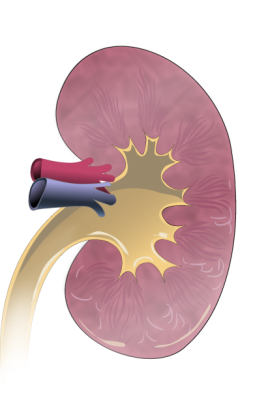 Heart disease and stroke
 Account for 65% of deaths
 2- to 4-fold increase in cardiovascular disease death rates
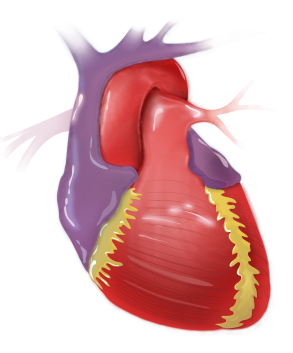 Kidney disease
Diabetes is the leading cause of ESRD
Accounted for 44% of new cases in 2005
Diabetes
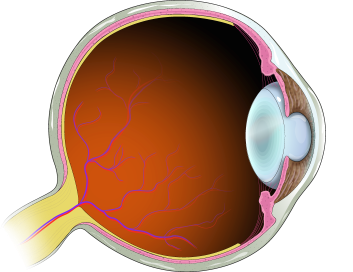 Blindness
Diabetic retinopathy causes 12,000 to 24,000 new cases of blindness/year
Serves as leading cause of new cases of blindness in adults 20-74 years of age
Amputations
More than 60% of nontraumatic lower-limb amputations occur in people with diabetes
10-fold increase in amputation rate
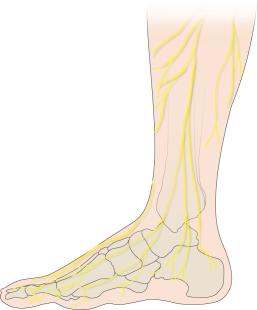 ESRD=end-stage renal disease
ADA. Available at: http://www.diabetes.org/diabetes-basics/diabetes-statistics/ Accessed March 3, 2009.
[Speaker Notes: KEY POINTS
The failure to control elevated blood glucose concentrations, the hallmark of diabetes mellitus, can lead to multiple organ-system complications.1 Diabetes is known to increase the risk of coronary events two-fold (men) to four-fold (women).2 Diabetes is the most common single cause of end-stage renal disease (ESRD) in Europe and the United States. Diabetic nephropathy represents 40% of new cases of ESRD in the US.3 
Diabetes ranks as the leading cause of new cases of blindness in adult Americans 20 to 74 years of age.4 Retinopathy is observed within the first two decades of disease in more than 60% of patients with type 2 diabetes and in nearly all with type 1 disease.4 2% of patients become blind and approximately 10% develop severe visual handicaps after 15 years of diabetes.1 Diabetes is the leading cause of nontraumatic amputation of the lower limb.1
REFERENCES
American Diabetes Association. Complications of diabetes in the United States. Available at: http://www.diabetes.org/diabetes-statistics/complications.jsp. Accessed March 3, 2009. 
Arauz-Pacheco C, Parrott MA, Raskin P. Hypertension management in adults with diabetes. Diabetes Care. 2004;27(suppl 1):S65-S67. 
Molitch ME, DeFronzo RA, Franz MJ, et al. Nephropathy in diabetes. Diabetes Care. 2004;27(suppl 1):S79-S83. 
Fong DS, Aiello L, Gardner TW, et al. Retinopathy in diabetes. Diabetes Care. 2004;27(suppl 1):S84-S87.]
Cardiovascular Mortality Rates*
No diabetes
Diabetes
250
200
150
Deaths/10,000 Person-Years
100
50
0
120
140-159
160-179
180-199
200
120-139
Systolic Blood Pressure (mm Hg)
*Age-adjusted
Stamler et al. Diabetes Care 1993;16(2):434-444.
[Speaker Notes: KEY POINTS
The Multiple Risk Factor Intervention Trial (MRFIT) (N=347,978 men) found that not only does the risk for cardiovascular mortality increase for systolic blood pressure above 120 mm Hg, but also that diabetes greatly raises this risk. 
The increase in risk has been shown for each 19 mm Hg incremental increase in systolic blood pressure. At a systolic blood pressure below 120 mm Hg, the age-adjusted cardiovascular disease (CVD) death rate for individuals without diabetes was 12 per 10,000 person-years. 
This rose to 129 per 10,000 person-years at 200 mm Hg or higher, an increase by a factor of 10. For individuals with diabetes, however, the respective rates were 54 and 243, an increase by a factor of 4.5. The relative risk for individuals with diabetes vs those without diabetes ranged from 4.4 to 1.9 for systolic blood pressure from less than 120 to 200 mm Hg or more.
REFERENCE
Stamler J, Vaccaro O, Neaton JD, Wentworth D. Diabetes, other risk factors, and 12-yr cardiovascular mortality for men screened in the Multiple Risk Factor Intervention Trial. Diabetes Care. 1993;16(2):434-444.]
Diabetes &Economic Burden
Patients With Diabetes and Higher HbA1c Levels Had Higher Medical Care Costs Over a 3-Year Period
$49,673
Adult HMO members 
with diabetes only
$45,557
$42,467
$40,230
Adult HMO members with diabetes, 
high blood pressure, 
and heart disease
$38,726
$8954
$9555
$10,424
$11,629
$8576
6%
7%
8%
9%
10%
8%
7%
9%
6%
10%
HbA1c Level at Baseline
HMO=health maintenance organisation
Gilmer et al. Diabetes Care 1997;20(12):1847-1853.
[Speaker Notes: KEY POINT
These data demonstrate a strong association of baseline glycaemic control in 1992 with subsequent healthcare charges in 1993-1995. Lower baseline levels of HbA1c were associated with significantly lower subsequent charges for care, and, after adjusting for age, sex, and comorbidity, higher baseline levels of HbA1c were associated with significantly higher subsequent charges for care. Cost differentials were greater for those with more chronic conditions and higher initial levels of HbA1c.
BACKGROUND 
This study, conducted in 1992, tested the hypothesis that the level of glycaemic control is related to medical care costs in adults with diabetes. Using regression analysis, the relationship between the level of glycaemic control and medical care charges was assessed in 3017 US adults with diabetes enrolled in a large health maintenance organisation (HMO) over a 4-year period. The mean age of subjects was 59.7 years and the mean HbA1c level was 8.3%.
REFERENCE
Gilmer TP, O'Connor PJ, Manning WG, et al. The cost to health plans of poor glycemic control. Diabetes Care. 1997;20(12):1847-1853.]
Economic Consequences of Diabetes in the United States
2007 total estimated cost of diabetes: $174 billion
Indirect costs=$58 billion
Direct costs=$116 billion
Unemploymentdue to disability($7.9 billion)
Reduced productivity while at work/while unemployed ($20.8 billion)
Care to directly treatdiabetes ($27 billion)
Excess general
medical costs($31 billion)
Prematuremortality ($26.9 billion)
Absenteeism($2.6 billion)
Chronic complications ($58 billion)
ADA. Diabetes Care 2008;31(3):596-615.
[Speaker Notes: KEY POINTS
Diabetes imposes a substantial cost burden to society:
The largest components of medical expenditures attributed to diabetes are hospital inpatient care (50% of the total cost), diabetes medications and supplies (12%), retail prescriptions to treat the complications of diabetes (11%), and physician office visits (9%).
People with diagnosed diabetes incur average expenditures of $11,744 per year, of which $6649 is attributed to diabetes.
People with diagnosed diabetes, on average, have medical expenditures that are ~2.3 times higher than that in the absence of diabetes.
~$1 in $5 healthcare dollars in the US is spent caring for patients with diagnosed diabetes.
BACKGROUND
This study used a prevalence-based approach that combines demographics of the population in 2007 with diabetes prevalence rates and other epidemiological data, healthcare costs, and economic data into a Cost of Diabetes Model. Health resource use and associated medical costs were analysed by age, sex, type of medical condition, and health resource category.
REFERENCE
American Diabetes Association. Economic costs of diabetes in the U.S. In 2007. Diabetes Care. 2008;31(3):596-615.]
Inpatient Care Cost Contributes More than 50% to the Total Cost of Diabetes in the EU
Yearly direct medical costs for people with type 2 diabetes is ~29 billion euros
Distribution of Annual per Patient Costs by Main Resource Category in Euros in 1999
Jönsson et al .Diabetologia 2002;45(7):S5-S12.
[Speaker Notes: KEY POINT
The total direct medical costs of type 2 diabetes in the eight countries was estimated at 29 billion euros a year (1999 values). The estimated average yearly cost per patient was 2834 euros a year. Approximately 50% of the healthcare costs of diabetes are related to inpatient care for complications of diabetes. By preventing and reducing chronic complications with better treatments, more healthcare savings could be realised.
BACKGROUND
The Cost of Diabetes in Europe-Type 2 study was the first coordinated attempt to measure total healthcare costs of type 2 diabetes in Europe. A bottom-up, prevalence-based design was used, which optimised the collection of data at the national level while maintaining maximum international comparability. The study evaluated more than 7000 patients in eight European countries. These results are reported in aggregate for the total study population.
REFERENCE
Jönsson B. Revealing the cost of Type II diabetes in Europe. Diabetologia. 2002;45(7):S5-12.]
50
40
30
20
10
0
Lifetime Costs of Managing Complications of Type 2 Diabetes in the US
Neuropathy 
Retinopathy
Nephropathy
Macrovascular
Cumulative Costs per Patient($ Thousands)
0
10
20
30
Duration (Years)
Caro et al. Diabetes Care  2002;25(3):476-481. Reprinted with permission from the American Diabetes Association.
[Speaker Notes: KEY POINT
The cumulative cost (average per patient) of managing complications of type 2 diabetes is shown here, classified according to type of complication. Macrovascular disease makes up the largest cost component at all time points and is an important determinant of cost earlier than microvascular complications. Macrovascular disease accounted for 85% of cumulative costs for the first 5 years and 77% over the first decade.
BACKGROUND
In this study, a cohort of 10,000 patients with diabetes was simulated using a model based on existing epidemiological studies. Complication rates were estimated for various stages of macrovascular disease, nephropathy, retinopathy, neuropathy, and hypoglycaemia. 
At the beginning of the simulation, patients were assumed to have been treated for 5 years and have a mean HbA1c of 8.4. From the United Kingdom Prospective Diabetes Study (UKPDS), it was estimated that on current therapies, the HbA1c would drift upward on average 0.15% per year. Direct medical costs of managing each complication were estimated (in 2000 US dollars) from all-payer databases, surveys, and literature. 
REFERENCE
Caro JJ, Ward AJ, O'Brien JA. Lifetime costs of complications resulting from type 2 diabetes in the U.S. Diabetes Care. 2002;25(3):476-481.]